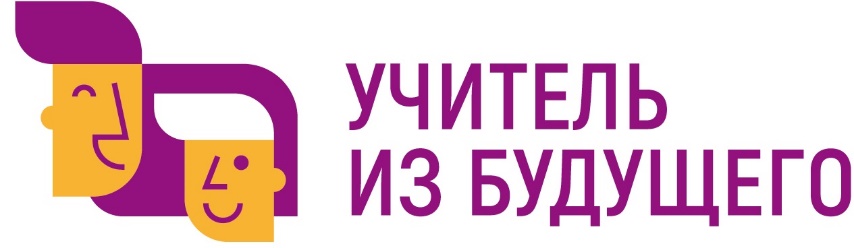 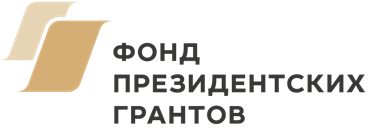 Try to guess:Настольная игра по английскому языкудля обучающихся 5-9 классов
Предметная область: 
Английский язык
ОрганизаторАНО ДПО «Межрегиональный центр 
инновационных технологий в образовании»
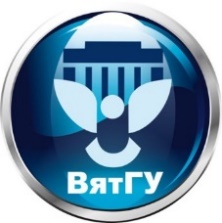 Ключевой партнерФГБОУ ВО «Вятский государственный университет»
Педагогический институт
Команда проекта
Капитан: Зыков Павел Николаевич
Участники: Куликова Вероника Олеговна, Мяндина Мария Михайловна, Шишкина Мария Константиновна, Заякина Галина Алексеевна, Князева Маргарита Павловна, Бушуева Дарья Олеговна,студенты ФГБОУ ВО «Вятский государственный университет», г. Киров
Учитель: Кузнецова Мария Юрьевна, учитель английского языка МБОУ "СОШ №3" г. Чебоксары
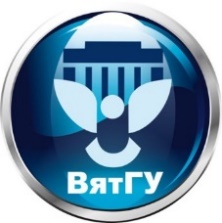 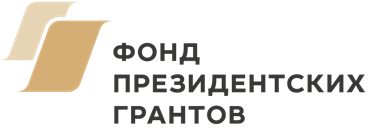 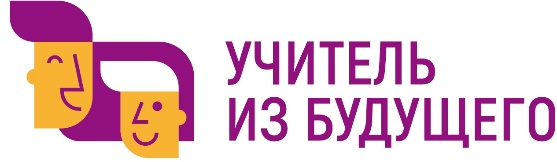 Проблема, которую должен решать проект
Низкий уровень развития коммуникативных навыков на английском языке у обучающихся5-9 классов
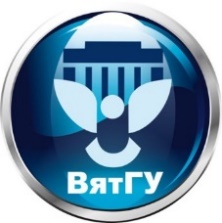 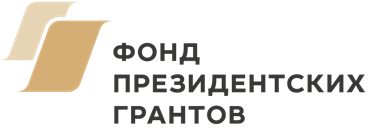 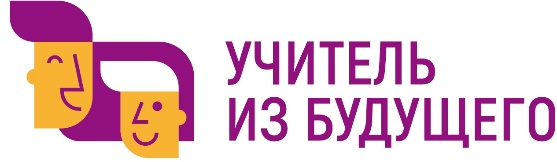 Противоречие, которое должен решать проект
Противоречие между необходимостью развития коммуникативных навыков у обучающихся5-9 классов на английском языке, и недостаточным количеством интерактивных форм уроков.
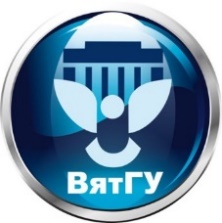 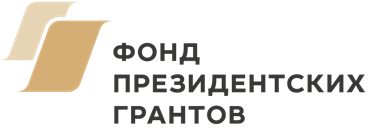 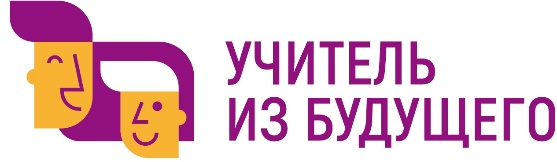 Цель проекта
Повышение уровня развития коммуникативных навыков у обучающихся 5-9 классов на уроках английского языка
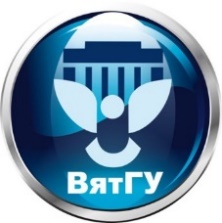 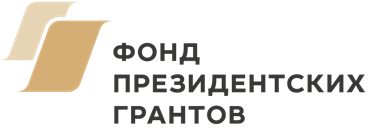 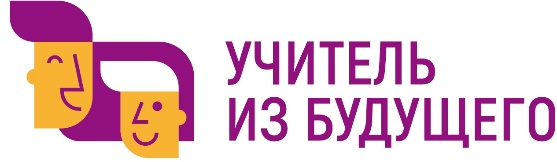 Ожидаемый результат (продукт, ресурс)
Настольная игра по английскому языку, способствующая развитию коммуникативных навыков у обучающихся 5-9 классов
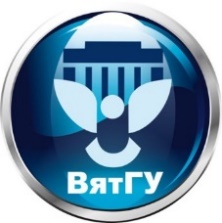 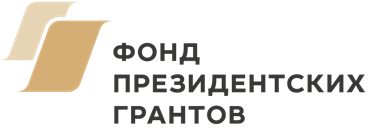 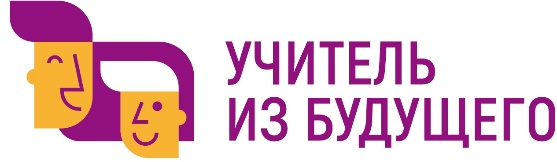